FUNGI
Class Teacher
                   		          Dr. Hannan Mukhtar
				Assistant Professor 
				Department of Botany
				Lahore College for Women University, Lahore Pakistan.
Course Description
Course Title: 		DIVERSITY OF PLANTS 
Course code:		Min/Bot-102 
Credit hours:		4 (3+1)
Class 
Course : 			BS I, 2nd Semester
Major:			Zoology
Minor course:		Botany
General characteristics
Fungi is a separate kingdom
 Fungi are Eukaryotic organism
 Morphology:
Fungi exists in two fundamental forms, filamentous or hyphal form (MOLD) and singe celled or budding form (YEAST).
But for the classification of fungi, they are studied as mold, yeast, yeast like fungi and dimorphic fungi.
Yeast is Unicellular while Mold is multicellular and filamentous
 Fungi lacks Chloroplast.
 Mode of nutrition:
Fungi are organotropic heterotrophs.
Mostly Fungi are saprophytic and some are Parasitic
 Fungi grow best in acidic environment ( tolerate acidic pH).
 Fungi can tolerate high sugar concentration and dry condition
Most of the fungi are Obligate aerobes (molds) and few are facultative anaerobes (yeasts)
Optimum temperature of growth for most saprophytic fungi is 20-30 C while (30-37) C for parasitic fungi.
 Growth rate of fungi is slower than that of bacteria.
 Cell wall is composed of chitin
 Cell membrane consists of ergosterol
 Reproduction: both asexual (Axamorph) and sexual (Teliomorph) mode of reproduction
Asexual methods: fragmentation, fsomatic budding, fission, asexual spore formation
Sexual methods: gametic copulation, gamate-gametangium opulation, gametangium copulation, somatic copulation and Spermatization.
 More than 2,00,000 fungi species are known.
 More than 100 fungi are responsible for human infection.
More than 20 species are responsible to cause severe systemic human infection, 35 species causes less severe systemic disease or might causes cutaneous or sub cutaneous infection and 45 species causes superficial cutaneous infection.
 Some fungi shows mutualistic relationship with higher plants, eg Mycorrhiza is symbiotic associated with root of gymnosperm
Classification of fungi:
The kingdom fungi or mycota is classified into 9 division however only four division are involved in medical mycology1. Ascomycetes2. Basidiomycetes3. Zygomycetes4. Deuteromycetes
Ascomycetes:
Sexual spore produced within a sac like structure called ascus.
Sexual spore are called ascospore
Asexual reproduction occurs by single celled or multi celled conidia
Ascomycetes are also known as sac mycetes.
Hyphae are generally septated
Examples: Saccharomyces, Arthroderma, Gibberella
Basidiomycetes:
Sexual spore are produced externally on a basidium
Sexual spore are known as basidiospore
Asexual reproduction occurs by budding, fragmentation or conidia formation
They are commonly called as mushroom group
Hyphae are generally septated
Examples: Amanita, Agaricus, Filobasidiella
Zygomycetes:
Sexual spore are known as Zygospore
Zygospore is formed by fusion of two similar cell.
Asexual reproduction occurs by sporangiospore
Hypahe are generally aseptated.
Examples: Rhizopus, Mucor, Basidiobolus, Conidiobolus
Deuteromycetes:
No sexual stage is present
Deuteromycetes are also known as fungi imperfecti.
Asexual reproduction occurs by means of conidia.
Most of the human and animal pathogens are present in this class.
Examples: Candida, Cryptococcus, Trichophyton, Epidermophyton, Histoplasma
https://www.onlinebiologynotes.com/fungi-characteristics-classification/
Importance of fungi:
 Important agents for biodegradation and bio-deterioration
 Use in industrial fermentation process.
Examples; Penicillium notatum is used for production of penicillin antibiotics
Aspergillus niger is used for prodution of citric acid
Saccharomyces cerevisiae is used for alcohol production
 Used in bioremediation (reduces toxic concentration)
iv. Used in agriculture, horticulture and forestry, example; biofertilizer and biopesticides
Oomycetes
Oomycetes are a diverse group of fungus-like eukaryotic microorganisms that form the phylum Oomycota. First classified within the kingdom Fungi, oomycetes are now unambiguously recognized as distinct from fungi and more closely related to heterokonts, such as brown algae, phylum Phaeophyta.
The more than five hundred species of oomycetes, commonly known as water molds, white rusts, or downy mildews, are essentially saprophytic but include pathogens of plants, insects, crustaceans, fish, vertebrate animals, and various microrganisms.
Plant pathogenic oomycetes cause devastating diseases on several crop, ornamental, and native plants. Animal pathogenic oomycetes can cause severe losses in aquaculture and fisheries. Both have had a significant impact on human history.
Evolutionary History
The oomycetes also display a number of biochemical and morphological characteristics that distinguish them from the fungi and confirm their affinity to brown algae and other heterokonts.The cell walls of oomycetes are composed mainly of glucans and cellulose and, unlike fungal cell walls, contain little or no chitin. The zoospores display two flagella, with an ultra structure similar to that of the flagella of the motile spores of heterokont algae. The oomycetes also contain the energy storage chemical mycolaminarin, a molecule that is also found in kelps and diatoms.
Taxonomic classes
The subdivison of oomycetes into taxonomic classes remains under debate. Typically four classes of oomycetes are identified. These include Saprolegniales, Leptomitales, Lagenidales, and Peronosporales.Some authors elevated the plant pathogenic genera Phytophthora and Pythium to a separate class, named Pythiales. Recent molecular phylogenetic studies using ribosomal and mitochondrial sequences have started to unravel the evolutionary relationships between the different classes of oomycetes.The Peronosporales and Pythiales, which together account for the majority of plant pathogenic genera, form an ancient monophyletic group, suggesting that acquisition of plant pathogenicity probably occurred early in the evolution of this lineage.Most of the saprophytic and animal pathogenic species are restricted to the other classes. Aphanomyces, a genus with strong affinity to the Saprolegniales, includes both animal and plant pathogenic species.
General features
The oomycetes inhabit primarily aquatic and moist soil habitats. They are often very abundant and can be easily cultured from both freshwater and saltwater ecosystems, as well as from a variety of agricultural or natural soils. However, several species are mainly terrestrial, including obligate biotrophic pathogens of plants that depend on air currents to disperse their spores.The basic somatic structure of a majority of oomycete species is an extending fungus like thread, the hypha, that grows into a branched network of filaments, the mycelium. Oomycetes are known as coenocytic organisms; that is, their mycelium lacks septa or crosswalls that divide the hypha, except to separate it from the reproductive organs.Both asexual and sexual reproductive structures occur. The primary asexual reproductive organ is the sporangium that differentiates at the tip of a vegetative hypha to produce and release motile zoosporeswith two flagella.
The zoospores can germinate directly or indirectly to produce a vegetative mycelium or can differentiate into secondary zoospores. Sexual reproduction involves the interaction of a male antheridia with a female oogonia through a fertilization tube that allows themale nuclei tomigrate into the oogonium.Some oomycetes are self-fertile or homothallic, whereas others are self-sterile or heterothallic and require that strains with different mating types come into contact to achieve sexual reproduction. The sexual spores are the oospores, which can survive desiccation and starvation over long periods of time.Under favorable environmental conditions, the oospores germinate to form vegetative mycelium or to release zoospores. Oospores are also the structures that gave the oomycetes their name of egg fungi. Oomycetes are diploid in the dominant vegetative phase with meiosis occurring only during gametogenesis.
Economic Importance
Saprophytic oomycetes play an important role in the decomposition and recycling of decaying matter in aquatic and soil environments. In addition, both plant and animal pathogenic oomycetes can cause serious economic impact by destroying crop, ornamental, and native plants as well as fish and other aquatic organisms.Typically, oomycete diseases are difficult to manage and require the use of specific chemicals (fungicides or oomycides). Sources of sustainable genetic resistance in plants to oomycetes are limited. In addition, most oomycetes, such as Phytophthora, exhibit tremendous ability to adapt to chemical and genetic resistance through the development of new resistant strains.
For example, the appearance in the 1990’s of Phytophthora infestans strains resistant to the chemical metalaxyl resulted in potato late blight epidemics in the United States that were severe and destructive. Most modern research focuses on innovative approaches for the management of oomycete diseases, including the use of plant breeding, genetic engineering, and genomic technologies.
Plant-Pathogenic OomycetesPlant-associated oomycetes may be facultatively or obligately pathogenic. Pathogenic oomycetes form specialized infection structures, also found in fungi, such as appressoria (penetration structures) and haustoria (feeding structures).Plant-pathogenic oomycetes include about sixty species of the genus Phytophthora, several genera of the biotrophic downy mildews, and more than one hundred species of the genus Pythium. Phytophthora species cause some of the most destructive plant diseases in the world and are arguably themost devastating pathogens of dicotyledonous plants.
The most notable plant-pathogenic oomycete is Phytophthora infestans, the Irish Potato Famine pathogen,which causes late blight, a disease of potato and tomato.Introduction of this pathogen to Europe in the mid-nineteenth century resulted in the potato blight famine and the death and displacement of millions of people. Today, Phytophthora infestans remains a prevalent pathogen causing multi billion dollar losses in potato production worldwide.Other economically important Phytophthora diseases include root and stem rot caused by Phytophthora sojae, which hampers soybean production in several continents, and black pod of cocoa caused by Phytophthora palmivora and Phytophthora megakarya, a recurring threat to worldwide chocolate production.
The introduction of exotic plant pathogenic oomycetes to natural ecosystems can also cause devastating effects. For example, Phytophthora cinnamomi has decimated native plants in Australia and South America.More recently, sudden oak death, a disease caused by a new species, Phytophthora ramorum, has emerged as a severe disease of oak trees along the Pacific Coast of the United States.Other notorious oomycete pathogens include the obligate biotrophs Plasmopara viticola, the agent of downy mildew of grapevine, as well as Albugo and Peronospora species, which cause white rust and downy mildews on several crops.
http://lifeofplant.blogspot.com/2011/03/oomycetes.html
Albugo candida
https://istudy.pk/albugo/
ASCOMYCETES
Largest group of fungi – more than 32,000 species in 3,400 genera • Name derived from Greek word: askos – bag or bladder and mykes – fungus • Sexually produced spores (ascospores) are contained within a sac (ascus) • Include both saprophytic and parasitic species • Some are symbionts – about 40% of lichen have ascomycotina members as fungal partner • Majority are terrestrial but few are aquatic – marine and fresh water
Vegetative structure • Thallus may be unicellular (Yeast) or mycelial • Mycelium is well developed with branched and septate hyphae • Septa with simple pore • Hyphae compactly or loosely arranged • Mycelium may be homokaryotic – all neclei are genetically similar or heterokaryotic – nuclei are genetically different • Some members (Eg. Xylaria, Claviceps) form hyphal aggregations – Stroma, Sclerotium
Reproduction • Asexual or Sexual reproduction Asexual reproduction • By formation of spores • Conidia, Oidia or Chlamydospores
Conidia
• Important mode of asexual reproduction in Ascomycotina • Exogenous, non-motile spores • Produced on tip of conidiophores – branched or unbranced / unicellular or multicellular • Single or many chains of conidia are formed on a conidiophore • Conidia are generally formed basipetally
Formation of conidia on conidiophore (conidiogenesis) occurs in two ways – Blastic conidiogenesis: conidium develops by blowing out of wall of a cell, usually from the tip of a hypha – Thallic conidiogenesis: conidium develops from a pre-existing hyphae in which terminal or intercalary cells cut off by septa formation
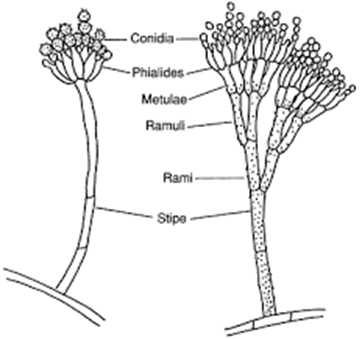 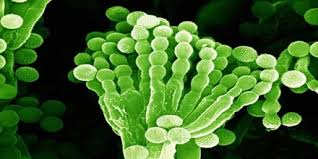 Conidiophores arise singly or in groups • If in groups, they may form definite fruiting bodies – synnemata, acervulus, sporodichium or pycnidium • Oidia and chlamydospores are other asexual spores produced in some species • Fragmentation, fission and budding are shown by some species
Sexual reproduction
• Mycelium is eucarpic except in yeast • Members are either homothallic or heterothallic • Sexual reproduction is isogamous or heterogamous • Morphologically distinct sex organs are produced by some species: Male – Antheridium; Female – Ascogonium
Initial step in sexual reproduction is fusion of two protoplasts (plasmogamy) which bring together two compatible nuclei in a single cell (dikaryotic cell) • Common methods of plasmogamy in ascomycotina are; – Gametangial copulation – Gametangial contact – Spermatization – Somatogamy – Autogamy (Nuclei within the ascogonium arrange themselves into functional pairs without plasmogamy, Penicillium) – Hologamy (Fusion between two mature somatic cells functioning as gametangia, Yeast)
Post - plasmogamy changes
• Plasmogamy initiates a new phase in life cycle • Beginning of dikaryotic phase • Dikaryotic mycelium produce sac like sporangium called ascus • Nuclear fusion occurs within the ascus • Asci are formed in two ways – Direct method of development – Indirect method of development
Direct development of ascus
• Seen in lower ascomycotina members • Plasmogamy results in a fusion cell with two compatible, haploid nuclei • The fusion cell enlarges and function as ascus mother cell • Within ascus mother cell, the two nuclei fuse to form a diploid nucleus (zygote) • Diploid nucleus immediately undergo a meiotic division followed by a mitotic division resulting in 8 haploid nuclei • Each nuclei accumulate cytoplasm, secrete a wall around it develop into an ascospore • Ascus mother cell enlarges and develop into an ascus containing 8 haploid ascospores
Indirect development of ascus
• Occurs in higher members of Ascomycotina • Plasmogamy results in dikaryotisation of ascogonium or female hypha • Male and female nuclei in dikaryotic hyphae donot fuse immediately • Several papillae like outgrowths (hyphae) arise from the ascogonium or dikaryotic cell • These are called ascogenous hyphae • Ascogenous hyphae are asceptate initially but cross walls develop later • Two nuclei undergo several conjugate division and each cell of ascogenous hyphae become dikaryotic • Asci develop from terminal or sub-terminal cell of ascogenous hyphae
Development of ascus
Asci develop from the tips of ascogenous hyphae or their branches • The dikaryotic tip cell curls over to form a hook or crozier • Both nuclei of the hook divide to form 4 nuclei – one in extreme tip, two lie in the arch and one near the basal septum of crozier • Septa are formed resulting a terminal uninucleate cell, binucleate arch cell and a uninucleate stalk or ante penultimate cell • These cells compose the characteristic crozier of higher Ascomycotina • Arch cell contains two nuclei – one male and
Crozier formation
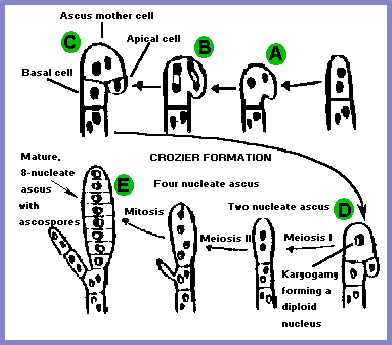 Arch cell contains two nuclei – one male and other female • It acts as the ascus mother cell and enlarges to form the ascus • Two nuclei within the ascus fuse (karyogamy) and form a synkaryon (diploid nucleus) • Diploid nucleus within the ascus undergo a meiotic division and a mitotic division producing 8 haploid nuclei • The nuclei gather some cytoplasm and secrete a wall around it resulting in 8 ascospore within an ascus • The asci are variable in form – globose, oval, club shaped or cylindrical • Ascus wall may be single layered (unitunicate) or two layered (bitunicate)
Formation of ascocarp
The asci and ascogenous hyphae get surrounded by a pseudoparenchymatous mass of sterile hyphae • The entire fructification is called ascocarp • Ascocarp contains ascogonium, ascogenous hyphae, mass of asci with ascospores, paraphyses and enveloping sheath • The ascocarp may be of different types – Ascostroma, Cleistothecium, Perithecium or Apothecium
ASCOCARPS
Release of ascospores • When mature, asci dehisce to release the ascospores • Mode of dehiscence of asci is variable – – Apical pore (ascal pore) – Lid or operculum – Slit – In bitunicate ascus, inner wall layer with ascospores protrude through a pore
Ascospore germination
• Ascospores may be elliptical or spherical • It has dense cytoplasm, wall may be single layered or double layered. Outer layer is thick if double layered • Generally unicellular and uninucleate • Ascospores germinate under favourable conditions by producing a germ tube • The germ tube later develop into a septate, monokaryotic mycelium
http://www.macollege.in/app/webroot/uploads/department_materials/doc_640.pdf
Penicilium
https://www.youtube.com/watch?v=NUQegjXum4s
Basidiomycotina and Agricus
https://www.slideshare.net/plock14/basidiomycotina-55820636